Cross examination
General Structure AND rules of cross
Use your cross to establish as few important points as possible.
Remember, juries can only retain so much information – the more points you make, the more the effectiveness of each point will be diluted.  Just because you can cross on it, doesn’t mean you should.
Make your strongest points at the beginning and the end of your cross.
This rule is rooted in the principles of “primacy” and “recency” – first and last impressions are the ones that stick in jurors’ minds!
Group your cross into stepping stones/chapters that expand on one another and tell a story.  BUT it’s OK to vary the order of your topics.  
Unlike direct, cross does not need to proceed in chronological order, but you should organize your cross into chapters of information that are easy for the jury to follow and that make sense.
Questioning style on cross
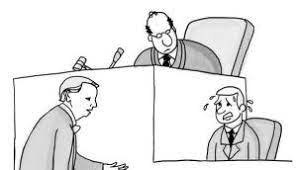 Project a confident, natural, take-charge attitude
Be a good actor (keep your poker face)
Be precise - one fact per question
Use leading questions only
Listen to the witness and adapt (if needed)
Repeat question when witness is unresponsive
“I didn’t ask you [witness’ answer], I asked you [repeat your question], and you did (were), didn’t (weren’t) you?”
Can also try: 
”So the answer to my question is yes”
”My question is simpler.  [and repeat].”
Utilize body language and tone to control the witness.
Controlling the witness
What not to do on cross